بطاقة عمل
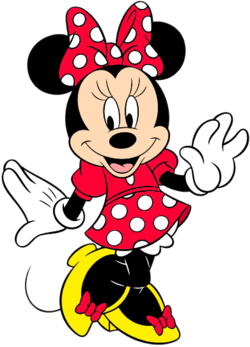 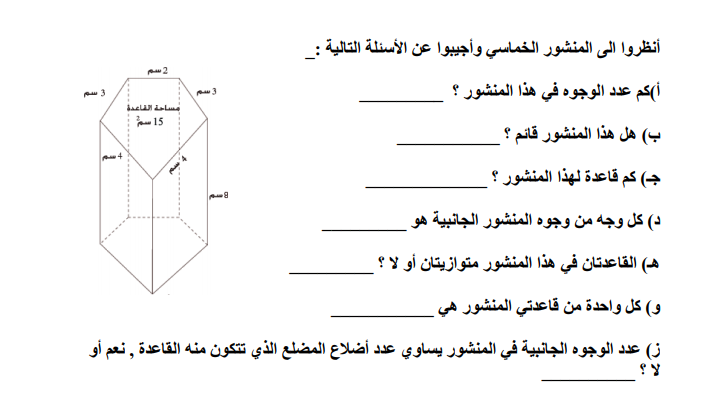 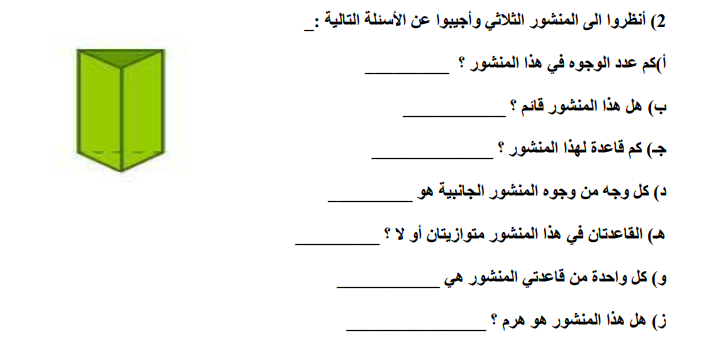 بطاقة عمل
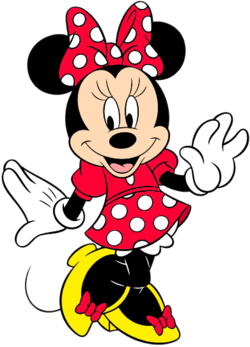 اكمل الجدول:
عدد الوجوه في المنشور:
N+2
عدد الاضلاع في المنشور
N*3
عدد الرؤوس في المنشور
N*2